Ich, mein Betrieb und darüber hinaus
Präsenztag 10Überbetriebliche Kurse Block 4
Kauffrau/Kaufmann EFZ BOG
Branche «Öffentliche Verwaltung/Administration publique/Amministrazione pubblica»
Arbeitssituation 13: «Dokumentationen, Berichte und Publikationen verfassen», 3: «Markt- und Branchenkenntnisse einsetzen» und Arbeitssituation 1: «Gekonnt in meinem Betrieb und meiner Funktion bewegen»
Themen heute
Arbeitssituation 3: Markt- und Branchenkenntnisse einsetzen
Die Kaufleute berücksichtigen volkswirtschaftliche Zusammenhänge und deren Einfluss auf die öffentlichen Verwaltungen, insbesondere auf die Ebenen Kantone und Gemeinden.
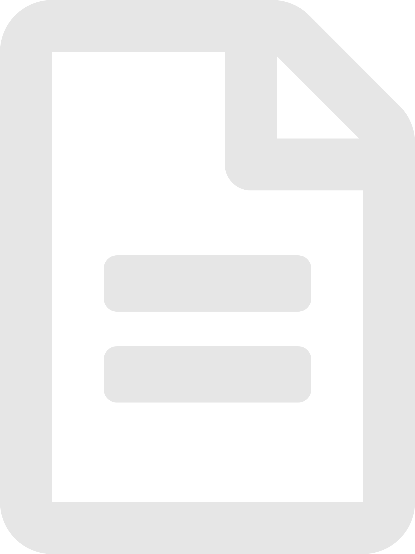 2
Themen heute
Arbeitssituation 1: Gekonnt in meinem Betrieb und meiner Funktion bewegen
Die Kaufleute arbeiten im Rahmen des Leistungsauftrags und der zugewiesenen Aufgaben ihrer Verwaltungseinheit. Sie kommunizieren gemäss dem Informations- und Kommunikationskonzept.
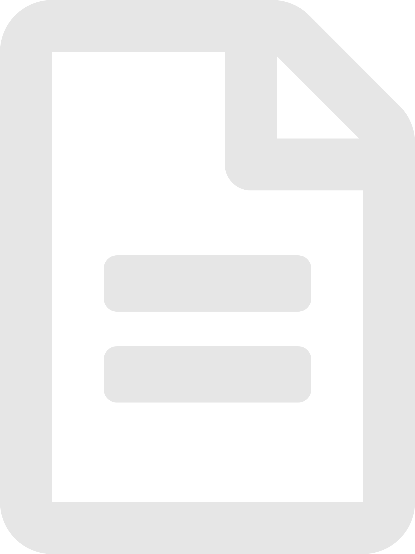 3
Ziele
Sie sind in der Lage, den Aufbau einer Verwaltungseinheit nachvollziehbar zu beschreiben.
Sie berücksichtigen innerhalb Ihrer Verwaltungseinheit die Dienstwege und Weisungskompetenzen.
Sie können nachvollziehbar beschreiben, welche Einflüsse die öffentliche Verwaltung verändern.
Sie können anhand eines Beispiels darlegen, wie die Politik die öffentliche Verwaltung beeinflusst und umgekehrt.
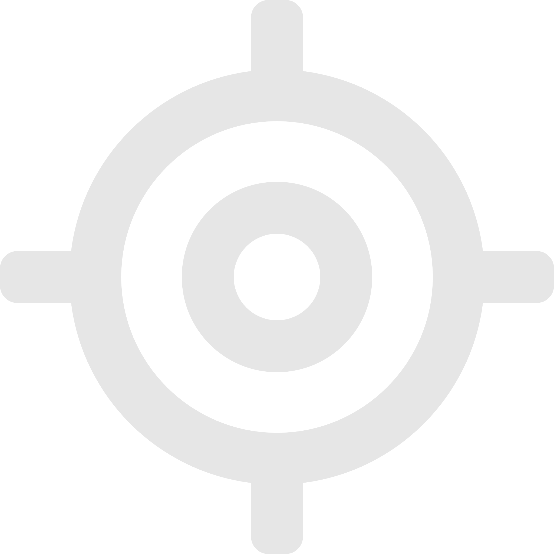 4
Warum ist das wichtig?
Sie repräsentieren Ihren Lehrbetrieb gegen innen und aussen. Hierfür ist es notwendig, dass Sie sich in Ihrer Funktion gekonnt bewegen können.
Nur wenn Sie Ihre Aufgaben (bzw. die Ihres Lehrbetriebs) kennen, können Sie Ihre Aufgaben verantwortungsvoll wahrnehmen.
Ihre Arbeit auf der öffentlichen Verwaltung ist stark durch Einflüsse von aussen beeinflusst. Indem Sie diese Wirkmechanismen verstehen, können Sie gezielter und genauer arbeiten.
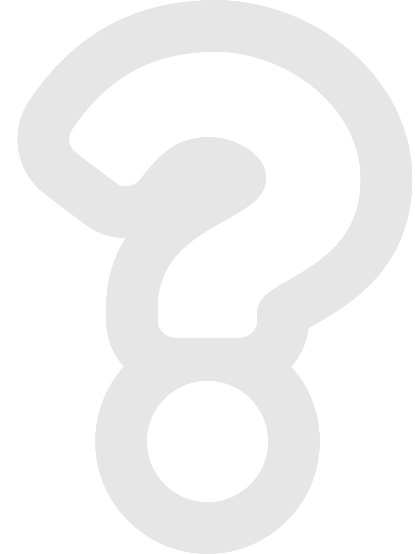 5
Ablauf
6
Unterschiede und Gemeinsamkeiten zwischen den Lehrbetrieben – Arbeitsanleitung «Contradictio»
Ausgangslage: Sie haben als Vorbereitungsaufgabe ein Betriebsporträt Ihres Lehrbetriebs vorbereitet. Wo arbeiten Ihre Mitlernenden? Welches sind die Aufgaben und Zuständigkeiten der jeweiligen Betriebe? Wo gibt es Unterschiede und wo Gemeinsamkeiten?

Aufgabenstellung
Schritt 1: Bilden Sie Dreier- oder Vierergruppen.
Schritt 2: Stellen Sie sich gegenseitig die Betriebsporträts Ihres Lehrbetriebs vor und erklären Sie, was Ihre Rolle darin ist.
Schritt 3: Identifizieren Sie Gemeinsamkeiten oder Unterschiede (z.B. in den Zuständigkeiten, Organisation, Aufgaben und Amtszielen) zwischen den Verwaltungseinheiten.
Für schnelle Gruppen: Besprechen Sie, wie Sie in Ihrer Funktion die Umsetzung von Amtszielen unterstützen.
Schritt 4: Stellen Sie Ihre Resultate in der Klasse vor.

Erwartungen
Sie haben mindestens drei Unterschiede und eine Gemeinsamkeit zwischen den einzelnen Lehrbetrieben festgestellt.
Ihre Präsentation dauert max. 5 Minuten.
 
Organisation
Zeit: 80 Minuten (45 Minuten Besprechung, 35 Minuten Plenumspräsentation)
Arbeitsweise: Dreier- oder Vierergruppe
Hilfsmittel: Unterlagen aus Vorbereitungsauftrag, Poster, Schreibmaterial, ggf. Laptop
7
Der VerwaltungsaufbauInput
Präsenztag 10Überbetriebliche Kurse Block 4
Kauffrau/Kaufmann EFZ BOG
Branche «Öffentliche Verwaltung/Administration publique/Amministrazione pubblica»
Arbeitssituation 13: «Dokumentationen, Berichte und Publikationen verfassen», 3: «Markt- und Branchenkenntnisse einsetzen» und Arbeitssituation 1: «Gekonnt in meinem Betrieb und meiner Funktion bewegen»
Zielsetzungen und Aufbau des Inputs
Sie sind in der Lage, ein Organigramm richtig zu lesen.
Sie können in einem Organigramm Linien- und Stabsstellen ausmachen.
Sie benennen die korrekten Dienstwege und Weisungskompetenz innerhalb eines Organigramms.
9
Das Wichtigste in Kürze
Ein Organigramm dient zur Darstellung des internen Aufbaus und Struktur einer Organisation.
Innerhalb der Organisation gibt es Stellen mit und ohne Entscheidungs- und/oder Weisungsbefugnissen (Linien- vs. Stabsstellen).
Um die Prozesse innerhalb der Organisation zu gewährleisten, gibt es Dienstwege, die eingehalten werden müssen.
10
Das organigramm
11
Reflexionsaufgabe
Ausgangslage
Sicher sind Sie bereits in Ihrem Berufsalltag mit dem Organigramm Ihres Betriebs in Berührung gekommen. Was wissen Sie also bereits darüber?

Aufgabenstellung
Schritt 1: Bilden Sie Zweiergruppen.
Schritt 2: Bearbeiten Sie folgende Fragen: Was ist ein Organigramm? Was zeigt es an? Wozu dient es? 

Organisation
Zeit: 5 Minuten, Arbeitsweise: Partnerarbeit, Plenum
12
[Speaker Notes: Hinweis üK-Leitung:

Sammeln Sie mit den Lernenden, was diese zum Thema Organigramm bereits wissen.]
Abbildung: Organigramm Kantonale Verwaltung Uri
Quelle: Kantonale Verwaltung Uri (o.D.)
13
[Speaker Notes: Hinweis üK-Leitung:

Sie können das Organigramm auch mit einem aus Ihrem Kanton ersetzen.
Hier finden Sie das Original: https://www.ur.ch/uebersichtverwaltung (aufgerufen am 20.06.2023)]
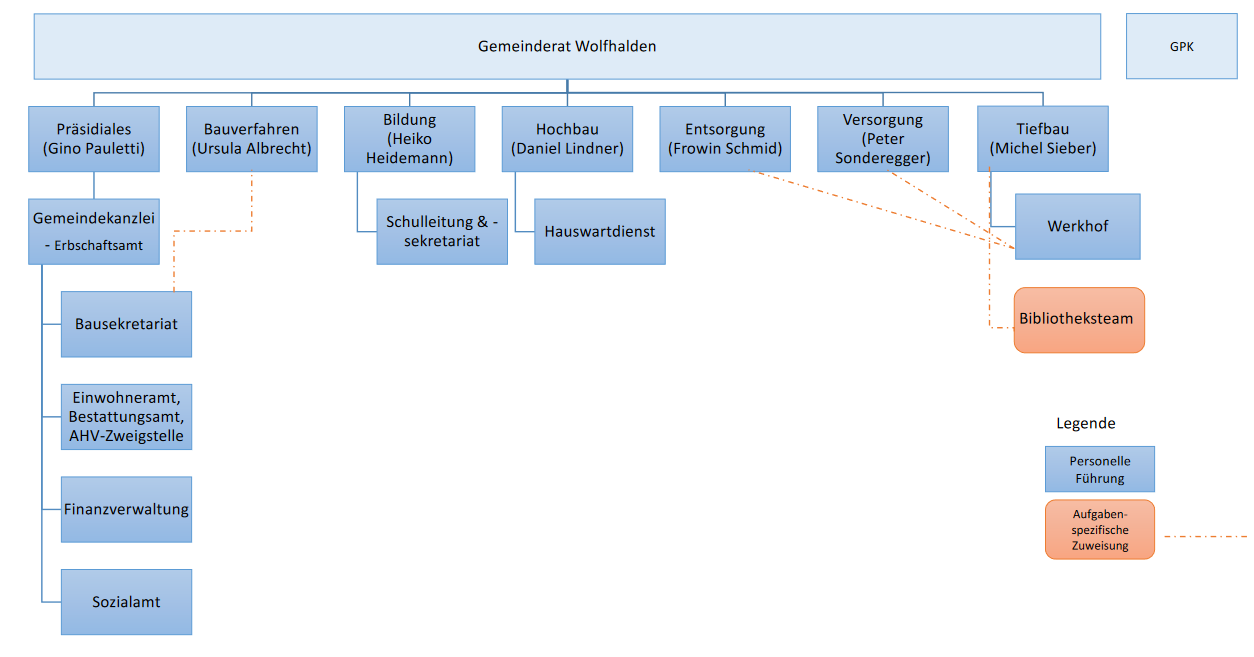 Abbildung: Organigramm Gemeinderat Wolfhalden (AR)
Quelle: Gemeinde Wolfhalden (2023)
14
[Speaker Notes: Hinweis üK-Leitung:

Sie können das Organigramm auch mit einem aus einer anderen Gemeinde ersetzen.
Hier finden Sie das Original: https://www.wolfhalden.ch/public/upload/assets/1179/Organigramm%20%28Stand%2001.06.2023%29.pdf?fp=2 (aufgerufen am 20.06.2023)]
Das Organigramm
Ein Organigramm ist eine Darstellung, mit der die Struktur und der Aufbau einer Organisation abgebildet wird. 
Ein Organigramm zeigt also die einzelnen Abteilungen, Direktionen, Departemente, Ämter und/oder Funktionen an.
Jede dieser Organisationseinheiten hat ganz konkrete Aufgaben und Zuständigkeiten.
Diese Aufgaben werden durch die Mitarbeitenden, die den jeweiligen Organisationseinheiten zugordnet sind, erledigt. 
Die Mitarbeitenden wiederum haben unterschiedliche Aufgabenbereiche inne und  tragen gesamthaft dazu bei, die vorgesehene Leistung in der Organisationseinheit zu erbringen.
15
Die verwaltungsorganisation
16
Linien- und Stabsstellen
Stabsstelle
Linienstelle
Unterstützende Position in einer Organisation mit beratender Funktion
Personen in Stabsstellen bieten Fachwissen, Ratschläge und Unterstützung für Entscheidungstragende in Linienstellen an.
Dienen unterstützend, um Effizienz und Effektivität der Entscheidungstragenden zu verbessern
Haben normalerweise keine direkte Weisungsbefugnis über Mitarbeitende
Für Durchführung von Aufgaben und Erreichung von Zielen verantwortlich
Entscheidungsbefugt für die entsprechenden Stelle
Hat fachliche Weisungsbefugnisse 
Verfügt über disziplinarische Weisungsbefugnisse über die zugeteilten Mitarbeitenden
17
[Speaker Notes: Hinweis üK-Leitung:

Thematisieren Sie die Stabs- und Linienstellen. Nehmen Sie hierzu die vorgestellten Organigramme zur Verdeutlichung. Machen Sie einige Beispiele.]
Dienstweg und Weisungskompetenz
Dienstweg
Weisungskompetenz
Reihenfolge respektive Hierarchie, wie Informationen und Anweisungen in einer Organisation weitergegeben werden
Stellt sicher, dass Informationen systematisch verbreitet und Entscheidungen auf angemessene Weise getroffen werden
Bezieht sich auf Befugnis einer Person, Mitarbeitenden der Organisation verbindliche Anweisungen zu erteilen
Personen mit Weisungskompetenz haben Autorität, anderen Mitarbeitenden Aufgaben zuzuweisen, Anweisungen zu geben und Entscheidungen zu treffen, die untergeordnete Mitarbeitende befolgen müssen.
Ergibt sich normalerweise aus Hierarchie und Zuständigkeit einer Person in der Organisation
18
[Speaker Notes: Hinweis üK-Leitung:

Thematisieren Sie den Dienstweg und die Weisungskompetenz. Nehmen Sie hierzu die vorgestellten Organigramme zur Verdeutlichung. Machen Sie einige Beispiele.]
Zusammenfassung
19
Organisationsstrukturen verstehen – Arbeitsanleitung «Zuordnungsaufgabe»
Ausgangslage: Wie Sie wissen, hat jeder Betrieb seine eigene Organisationsstruktur. Die Organisationsstruktur definiert, wie die Funktionen und Verantwortlichkeiten angeordnet sind, welche Entscheidungen wo getroffen werden und wo welche Informationen fliessen. Mithilfe des Organigramms wird die Organisationsstruktur eines Betriebs jeweils visuell zusammengefasst. In dieser Übung setzen Sie sich nun vertieft mit Organigrammen auseinander.
 
Aufgabenstellung:
Schritt 1: Bilden Sie Tandems.
Schritt 2: Lesen Sie die Ausgangslage des Kantons- bzw. des Gemeindebeispiels auf den kommenden Seiten.
Schritt 3: Ordnen Sie die Namen und Funktionen der Mitarbeitenden richtig auf dem Organigramm ein. Nutzen Sie hierfür die jeweilige Vorlage. (Vorlage 1 hier und Vorlage 2 hier)
Schritt 4: Vergleichen Sie Ihre Lösung mit einem anderen Tandem. Besprechen Sie Unterschiede und Gemeinsamkeiten.
Für schnelle Lernende: Besprechen Sie die jeweiligen Linien- und Stabsstellen und deren Funktionen.

Erwartungen:
Sie ordnen alle Mitarbeitenden vollständig im Organigramm ein.
Sie begründen Ihre Anordnung nachvollziehbar.
 
Organisation:
Zeit: 20 Minuten / Arbeitsweise: Tandem / Hilfsmittel: ggf. Laptop, Schreibmaterial
ZumDokument
20
Dienstwege und Weisungskompetenzen - Arbeitsanleitung «Mini Cases»
Ausgangslage: Im Organigramm finden Sie einerseits Informationen zu den Funktionen und einzelnen Dienststellen innerhalb der öffentlichen Verwaltung. Andererseits lassen sich daraus aber auch der Dienstweg und die Weisungskompetenzen ableiten.

Aufgabenstellung:
Schritt 1: Lesen Sie die Fälle auf der Folgeseite durch.
Schritt 2: Prüfen Sie, wo in den folgenden Fällen der Dienstweg und die Weisungskompetenz nicht korrekt befolgt wurden. Geben Sie an, wie dies korrekterweise umzusetzen wäre. Nutzen Sie hierfür das Organigramm und die Stellenbeschriebe.
Für schnelle Lernende: Denken Sie sich einen weiteren Fall aus, welcher bei Ihnen im Betrieb evtl. schon einmal vorgefallen ist oder vorkommen könnte. Geben Sie den ausgeschriebenen Fall jemandem aus der Klasse zum Lösen.
 
Erwartungen: 
Legen Sie bei der Bearbeitung den Fokus auf die Analyse der Situation. 
Notieren Sie sich Fragen oder Unklarheiten.
 
Organisation
Zeit: 30 Minuten
Arbeitsweise: Einzelarbeit
Hilfsmittel: Schreibmaterial
ZumAuftrag
ZumOrganigramm
ZumBeiblatt
21
Auswirkungen auf eigenen Betrieb beschreiben - Arbeitsanleitung «Gruppendiskussion»
Ausgangslage: Auf den heutigen üK haben Sie einen oder mehrere Medienartikel zu einem Sachverhalt recherchiert, der Ihren Betrieb direkt oder indirekt beeinflusst. Tauschen Sie sich nun mit anderen Lernenden zu den mitgebrachten Medienartikeln aus und erstellen Sie ein Poster zu Ihren Diskussionsergebnissen. 
 
Aufgabenstellung:
Schritt 1: Setzen Sie sich in Vierergruppen zusammen.
Schritt 2: Stellen Sie nacheinander einen mitgebrachten Medienartikel vor. Erklären Sie jeweils, wie der Sachverhalt Ihren eigenen Lehrbetrieb betrifft. 
Schritt 3: Analysieren Sie, ob die beschriebenen Sachverhalte auch Auswirkungen auf die weiteren Lehrbetriebe Ihrer Gruppe haben. 
Für schnelle Lernende: Überlegen Sie sich, um welche Art von Umwelteinfluss (z.B. technologisch, wirtschaftlich, gesellschaftlich) es sich in den Medienartikeln jeweils handelt. Schätzen Sie ein, wie lange die Einwirkung fortdauern wird.
 
Erwartungen:
Sie stellen sicher, dass Sie die vorgestellten Medienartikel Ihrer Mitlernenden verstanden haben.
Sie begründen, warum einige der vorgestellten Sachverhalte auf Ihren Lehrbetrieb einwirken und warum nicht.
 
Organisation:
Zeit: 30 Minuten / Arbeitsweise: Vierergruppe / Hilfsmittel: Mitgebrachte Medienbeiträge, Poster, Schreibmaterial
22
Verwaltung und PolitikInput
Präsenztag 10Überbetriebliche Kurse Block 4
Kauffrau/Kaufmann EFZ BOG
Branche «Öffentliche Verwaltung/Administration publique/Amministrazione pubblica»
Arbeitssituation 13: «Dokumentationen, Berichte und Publikationen verfassen», 3: «Markt- und Branchenkenntnisse einsetzen» und Arbeitssituation 1: «Gekonnt in meinem Betrieb und meiner Funktion bewegen»
Zielsetzungen und Aufbau des Inputs
Sie können einige Akteure der Politik aufzählen.
Sie können konkrete Instrumente nennen, mit welchen die politischen Akteure Einfluss auf die Verwaltung nehmen.
Sie sind in der Lage, nachvollziehbar zu schildern, wie die Einflussnahme der Politik auf die Verwaltung geschieht.
24
Das Wichtigste in Kürze
Die öffentliche Verwaltung wird stark von der Politik beeinflusst. 
Gleichzeitig hat die öffentliche Verwaltung auch Einfluss auf die Politik.
25
[Speaker Notes: Hinweis an üK-Leitung:

Die Exekutive wäre ohne Mitarbeitende in der Verwaltung nicht handlungsfähig. 
Zum Beispiel haben Regierungsräte Stabsabteilungen, die Geschäfte vorbereiten, und Fachabteilungen, die beraten und unter anderem die Stellungnahmen für politische Vorstösse erarbeiten.]
Zusammenspiel zwischen politik und verwaltung
26
Akteure in der Politik
27
[Speaker Notes: Hinweis an üK-Leitung:

Holen Sie einige Wortmeldungen ab, mit welchen Instrumenten die einzelnen Akteure die Politik gestalten und so indirekt/direkt die Verwaltung beeinflussen.]
Formelle Instrumente
28
[Speaker Notes: Hinweis an üK-Leitung:

Erklären Sie die formellen Instrumente, die den Lernenden noch nicht bekannt sind.]
Informelle Instrumente
29
[Speaker Notes: Hinweis an üK-Leitung:

Erklären Sie die informellen Instrumente, die den Lernenden noch nicht bekannt sind.]
Parlamentarische Vorstösse
30
[Speaker Notes: Hinweis an üK-Leitung:

Thematisieren Sie hier noch separat die Bedeutung des Parlaments respektive der parlamentarischen Vorstösse (für die öffentliche Verwaltung).

Spezialfall parlamentarische Initiative:
Dem Parlament wird ein ausformuliertes Gesetz/Erlass oder Beschluss zum Entscheid unterbreitet. Entscheidet das Parlament, die parlamentarische Initiative vorläufig zu unterstützen, befasst sich eine Kommission mit dem Thema. 
Kommt die parlamentarische Initiative zustande, kann das Parlament direkt «gesetzgeberisch» tätig werden. 
Beispiele: Abschaffung der Billettsteuer im Kanton Bern durch eine parlamentarische Initiative. Dadurch musste das Steuergesetz angepasst werden, ohne dass die Regierung dies hätte beeinflussen können.]
Rechercheaufgabe
Ausgangslage
Basierend auf dem Gehörten setzen Sie eine Rechercheaufgabe zum Thema parlamentarische Vorstösse um.

Aufgabenstellung
Schritt 1: Suchen Sie im Internet nach Beispielen für Motionen, Interpellationen und Postulate auf Kantons- oder Gemeindeebene.
Schritt 2: Halten Sie das Wichtigste zu folgenden Punkten fest: Inhalt, Autor/innen, Struktur und Formulierung.

Organisation
Zeit: 10 Minuten, Arbeitsweise: Einzelarbeit, Plenum, Hilfsmittel: Laptop
31
[Speaker Notes: Hinweis an üK-Leitung:

Teilen Sie die Klasse in drei Gruppen auf. Die erste Gruppe sucht Beispiele für Motionen, die zweite für Interpellationen, die dritte für Postulate.]
Motion
32
[Speaker Notes: Hinweis an üK-Leitung:

Sammeln Sie die Rückmeldungen der Lernenden zu ihren Rechercheergebnissen. Ergänzen Sie sie, indem Sie gegebenenfalls ein eigenes Beispiel einbringen. Stellen Sie sicher, dass klar wird, wozu eine Motion dient und wann sie eingesetzt wird.

Eine Motion erhält den verbindlichen Auftrag, zu einer bestimmten Angelegenheit einen Erlass zu unterbreiten, einen Bericht vorzulegen oder eine bestimmte Massnahme zu treffen. Eine Motion wird dann verbindlich, wenn sie von der Mehrheit der stimmenden Ratsmitglieder gutgeheissen wird.]
Postulat
33
[Speaker Notes: Hinweis an üK-Leitung:

Sammeln Sie die Rückmeldungen der Lernenden zu ihren Rechercheergebnissen. Ergänzen Sie sie, indem Sie gegebenenfalls ein eigenes Beispiel einbringen. Stellen Sie sicher, dass klar wird, wozu ein Postulat dient und wann es eingesetzt wird.

Mit einem Postulat wird die Regierung beauftragt, zu prüfen, ob eine Massnahme zu treffen, ein Bericht vorzulegen oder der Entwurf zu einem Gesetz zu unterbreiten ist. Ein Postulat bedarf der Zustimmung der Ratsmehrheit.

Wichtig: Ein Postulat beauftragt die Regierung, eine Massnahme zu prüfen. Sie muss sie somit nicht umsetzen.  
Oft werden Forderungen aus Postulaten von der Regierung wohlwollend zur Kenntnis genommen. Zugleich wird darauf hingewiesen, weshalb man den Input nicht umsetzen kann.
Deshalb werden tendenziell mehr Motionen als Postulate eingereicht, sie sind für die Regierung verbindlicher.]
Interpellation
34
[Speaker Notes: Hinweis an üK-Leitung:

Sammeln Sie die Rückmeldungen der Lernenden zu ihren Rechercheergebnissen. Ergänzen Sie sie, indem Sie gegebenenfalls ein eigenes Beispiel einbringen. Stellen Sie sicher, dass klar wird, wozu eine Interpellation dient und wann sie eingesetzt wird.

Mit einer Interpellation wird die Regierung beauftragt, Auskunft über ein Thema zu erteilen.]
Prozess der Einflussnahme
Vorstoss wird abgelehnt  ENDE
35
[Speaker Notes: Hinweis an üK-Leitung:

Diese Abbildung verdeutlicht das Zusammenspiel zwischen der Einflussnahme der Politik auf die Verwaltung und umgekehrt. 

Die Verwaltung «macht» Politik, indem sie einen Antwortentwurf erarbeitet. Der Regierungsrat «macht» Politik, indem er die Antwort allenfalls nochmals anpasst und verabschiedet. Dies sind zwei ganz zentrale Momente, in denen sich die Verwaltung sehr direkt in die Politik einbringt.]
… und die öffentliche Verwaltung?
Vollzieht Gesetze
z.B. Steuern einziehen, Bussen ausstellen, Ausweise ausstellen
Dient als verlängerter Arm der Regierung
z.B. parlamentarische Vorstösse beantworten, beim Ausarbeiten von neuen Gesetzen mitwirken
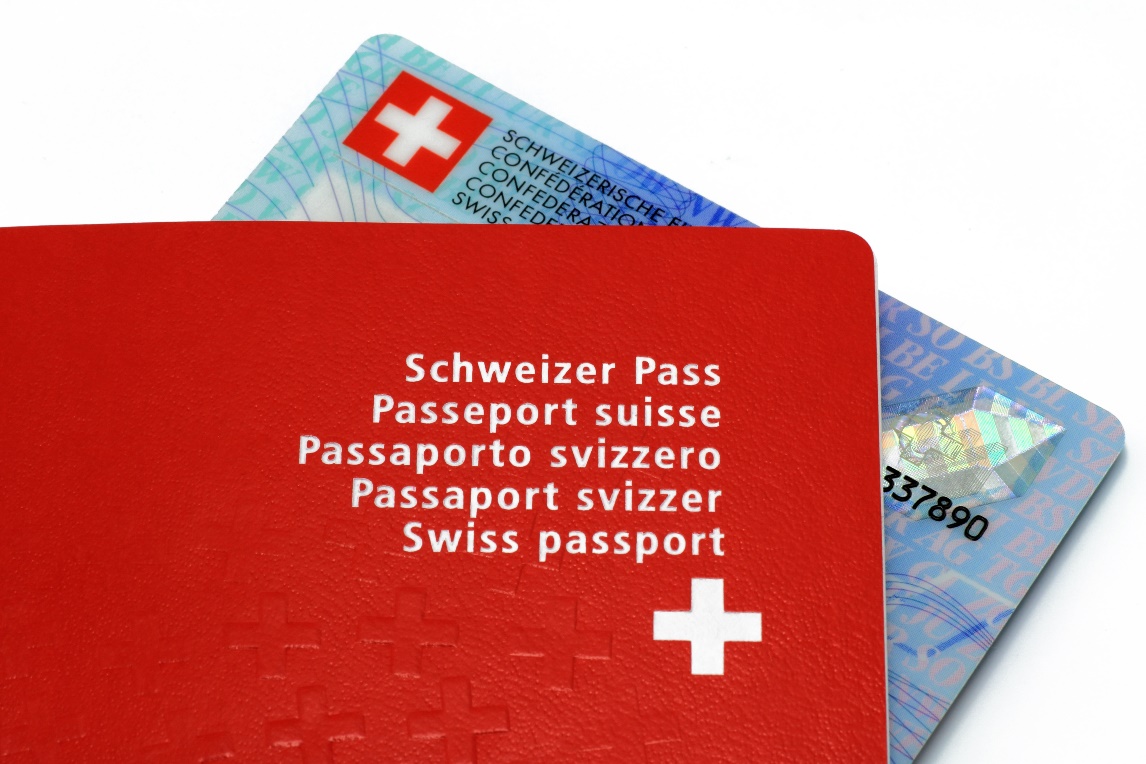 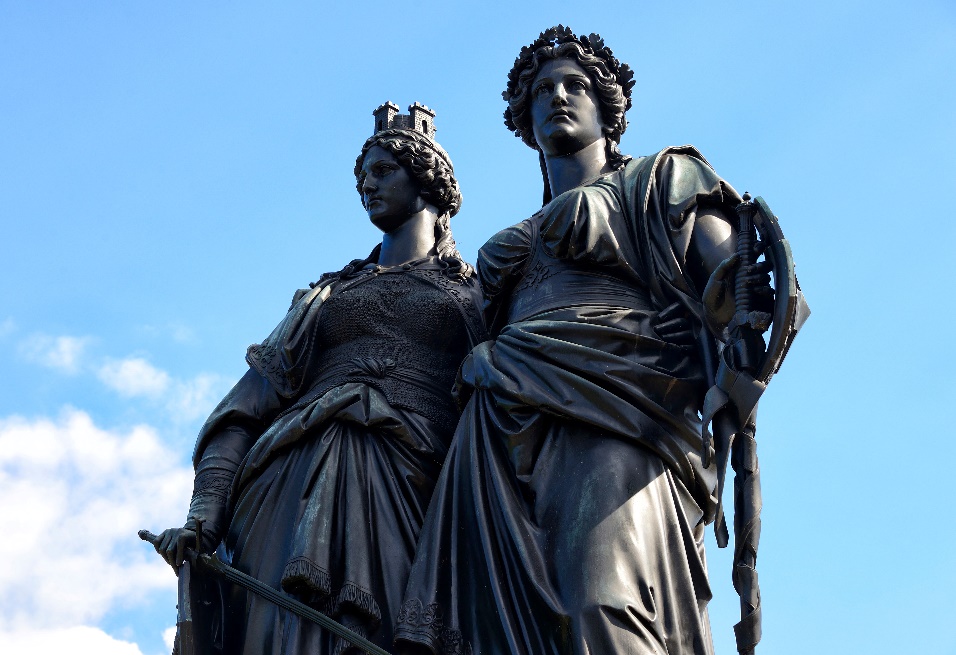 Abbildung: AusweiseQuelle: Adobe Stock
Abbildung: Geneva und HelvetiaQuelle: Adobe Stock
36
[Speaker Notes: Hinweis an üK-Leitung:

Gesetze vollziehen
Die Verwaltung setzt die Gesetze um, die aufgrund der politischen Prozesse entstanden sind. Die Politik hat damit direkten Einfluss auf die Aufgaben, die Organisation und die finanziellen Mittel der Verwaltung.
Die Verwaltung wiederum greift in vielen Bereichen ganz direkt in den Alltag der Bevölkerung ein, indem sie die von der Legislative erlassenen Gesetze vollzieht, z.B. Baubewilligung, Bussen, Abfallentsorgung, Lernfahrausweis usw. 

Verlängerter Arm der Regierung: 
Die Exekutive wäre ohne Mitarbeitende in der Verwaltung nicht handlungsfähig. Zum Beispiel haben Regierungsräte Stabsabteilungen, die Geschäfte vorbereiten, und Fachabteilungen, die beraten und z.B. die Stellungnahmen für politische Vorstösse erarbeiten.]
Zusatzaufgabe: Autofreier Sonntag
Ausgangslage
Sie haben nun erfahren, welchen Weg parlamentarische Vorstösse nehmen, bevor sie die Verwaltung tatsächlich umsetzt.
Aufgabenstellung
Schritt 1: Lesen Sie den folgenden Auszug aus der Motion «autofreie Sonntage».
Schritt 2: Besprechen Sie zu zweit: Welche Auswirkungen hätte die Annahme der Motion auf die öffentliche Verwaltung? Welche Verwaltungseinheiten wären konkret betroffen? 
Für schnelle Lernende: Besprechen Sie, wie die Regierung aus der Sicht einer der betroffenen Verwaltungseinheiten die Motion beantworten sollte.

Organisation
Zeit: 15 Minuten, Arbeitsweise: Partnerarbeit
37
[Speaker Notes: Hinweis an üK-Leitung:

Je nach vorhandener Zeit können Sie die Übung durchführen.]
Motionstext
MOTION «Autofreie Sonntage» in der Stadt Solothurn

Antrag
Die Grünen der Stadt Solothurn beantragen die Durchführung von mindestens vier autofreien Sonntagen im Jahr 2021 auf Gemeindegebiet von Solothurn (Gemeindestrassen), in jedem Quartier je min. einmal, wenn möglich koordiniert mit einer Jubiläums- oder anderen Veranstaltung. Damit wollen sie der Stadt Solothurn und deren Einwohner*innen im Rahmen des 2000-Jahre-Jubiläums ein «Geschenk» machen.
38
[Speaker Notes: Hinweis an üK-Leitung:

Ersetzen Sie das Beispiel mit einem aktuellen eigenen Praxisbeispiel.

Motionstext: https://gruene-so.ch/wp-content/uploads/sites/2/2021/01/Motion_AutofreieSonntage.pdf (abgerufen am 22. Juni 2023)]
Zusammenfassung
39
Die Politik nimmt Einfluss auf die Verwaltung – Arbeitsanleitung «Geleitete Fallarbeit»
Ausgangslage: Anhand eines echten Beispiels aus der Praxis beleuchten Sie in Kleingruppen, welchen Einfluss die Bevölkerung mittels Petitionen auf die Verwaltung nehmen kann. 

Aufgabenstellung
Schritt 1: Bilden Sie Dreiergruppen.
Schritt 2: Lesen Sie den Fallbeschrieb auf der Folgeseite und beantworten Sie die dazugehörigen Aufgaben. 
Schritt 3: Stellen Sie Ihre Resultate im Plenum vor.
Für schnelle Lernende: Wie würden Sie korrekterweise den Eingang einer Petition bestätigen? Was gäbe es hierbei zu beachten?
 
Erwartungen
Sie arbeiten klar heraus, worum es in der Petition geht.
Sie legen nachvollziehbar die verwaltungstechnischen Folgen bei Abnahme der Petition dar.
 
Organisation
Zeit: 55 Minuten (40 Minuten Fallbearbeitung, 15 Minuten Plenumsdiskussion)
Arbeitsweise: Dreiergruppen
Hilfsmittel: Laptop, Schreibmaterial
ZumDokument
40
Bis (nach) Mitternacht – Arbeitsanleitung «Synthesefall»
Ausgangslage: Sie haben heute unter anderem erfahren, dass die öffentliche Verwaltung und Politik eng verknüpft sind. Ihr gewonnenes Know-how dazu können Sie nun in diesem Fall anwenden, wo Sie auch wieder einer der üK-Familien begegnen. 
 
Aufgabenstellung:
Schritt 1: Setzen Sie sich mit einer anderen Person aus der Klasse zusammen.
Schritt 2: Lesen Sie die Fallbeschreibung und die Aufgaben auf den Folgeseiten.
Schritt 3: Bearbeiten Sie den Fall entlang der vorgegebenen Aufgabenstellungen. Notieren Sie sich offene Fragen und Unklarheiten.
 
Erwartungen:
Ihr Bestätigungsschreiben an die Petitionäre enthält alle formellen und inhaltlich relevanten Punkte.
Sie formulieren Ihre Empfehlung gegenüber dem Gemeinderat so, dass dieser über alle relevanten Informationen für den Beschluss zur Petition verfügt.
Ihr Antwortschreiben an die Petitionäre nach dem Beschluss des Gemeinderates enthält eine nachvollziehbare Antwort.
 
Organisation:
Zeit: 45 Minuten
Arbeitsweise: Partnerarbeit
ZumDokument
41
TagesabschlussFeedbackhand
Präsenztag 10Überbetriebliche Kurse Block 4
Kauffrau/Kaufmann EFZ BOG
Branche «Öffentliche Verwaltung/Administration publique/Amministrazione pubblica»
Arbeitssituation 13: «Dokumentationen, Berichte und Publikationen verfassen», 3: «Markt- und Branchenkenntnisse einsetzen» und Arbeitssituation 1: «Gekonnt in meinem Betrieb und meiner Funktion bewegen»
Am heutigen Präsenztag haben Sie folgende Ziele erarbeitet:
Sie sind in der Lage, den Aufbau einer Verwaltungseinheit nachvollziehbar zu beschreiben.
Sie berücksichtigen innerhalb Ihrer Verwaltungseinheit die Dienstwege und Weisungskompetenzen.
Sie können nachvollziehbar beschreiben, welche Einflüsse die öffentliche Verwaltung verändern.
Sie können anhand eines Beispiels darlegen, wie die Politik die öffentliche Verwaltung beeinflusst und umgekehrt.
43
Feedbackhand: Rückblick auf die Inhalte
Mittelfinger: Das hat mir gar nicht gepasst!
Ringfinger: Das nehme ich mit
Zeigefinger: Das müsste man besser machen!
Kleiner Finger: Das kam mir zu kurz
Daumen: Das war top!
44
üK-Kompetenznachweis 2
Lösen Sie den E-Test bis zum vorgegebenen Datum.
Geben Sie den üK-Transferauftrag 2 ab.
45
[Speaker Notes: Hinweis an üK-Leitung:

Geben Sie das Datum für das Absolvieren des E-Tests und das Einreichen des Transferauftrags bekannt.
Die Lernenden können sich mit dem Trainings-E-Test auf den benoteten E-Test vorbereiten.]
Ausblick
Im kommenden üK-Block setzen Sie sich mit dem Stand Ihrer betrieblichen Ausbildung auseinander, bereiten sich aufs QV vor und schliessen die üK ab.

Lösen Sie den dazugehörigen Vorbereitungsauftrag frühzeitig.
46